التمثيل البياني بالأعمدة
عزيزي التلميذ :
ما نرجو تحقيقه في هذا الدرس هو
1- أن تقرأ التمثيل البياني بالأعمدة
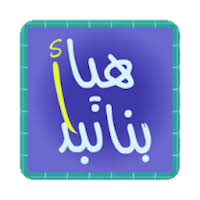 طلب معلم من تلامذته أن يراقبوا حالة الجو لمدة 3 أسابيع ثم يمثلوا البيانات بالأعمدة مستعملين الرموز الآتية
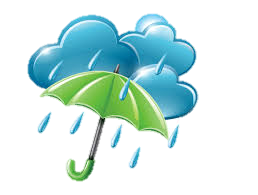 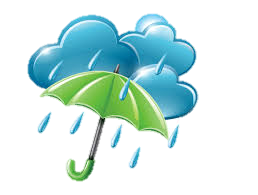 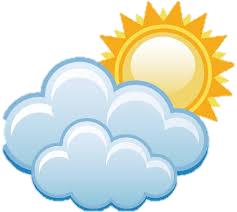 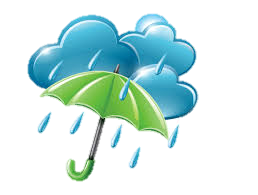 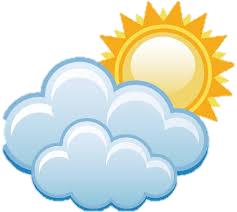 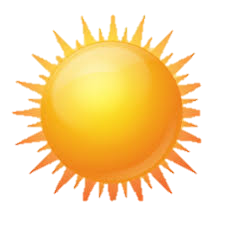 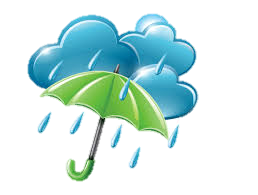 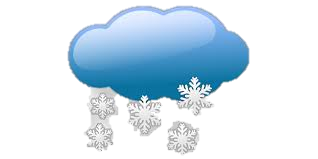 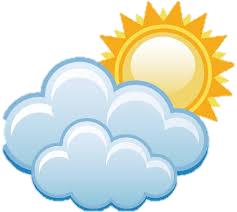 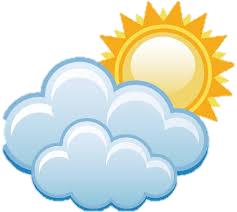 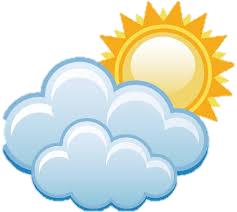 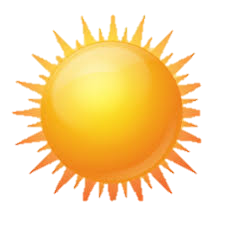 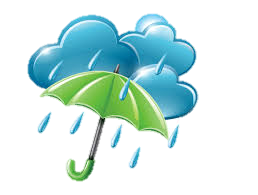 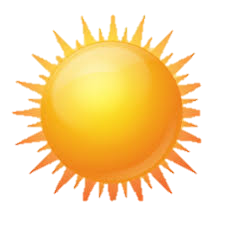 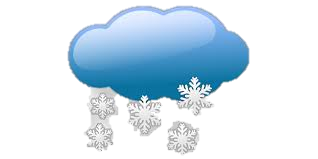 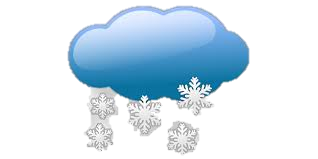 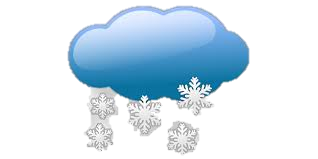 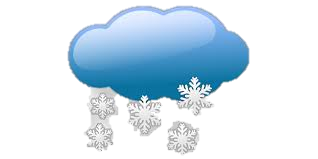 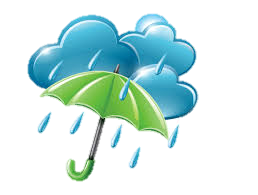 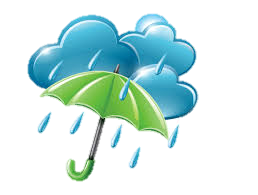 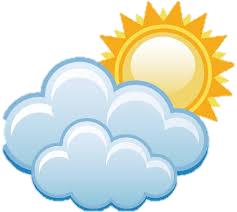 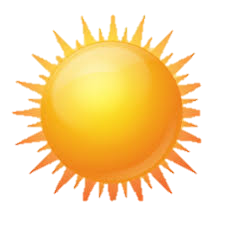 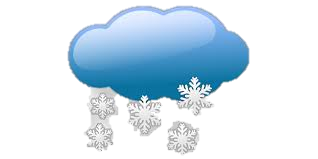 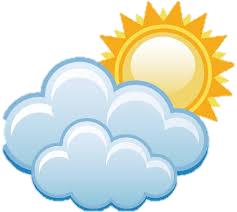 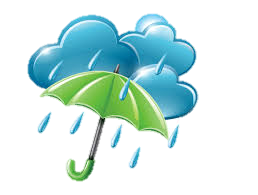 مشمس
ماطر
مثلج
غائم
غائم
ماطر
مثلج
مشمس
3
5
7
6
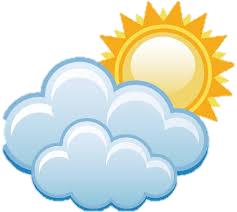 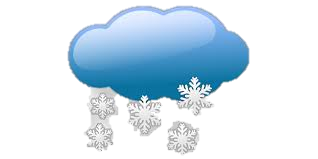 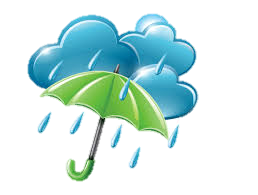 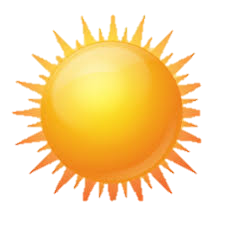 عــدد الأيــــــام
7
6
5
4
3
2
1
ماطر
غـائـم
مثلج
مشمس
7
6
5
3
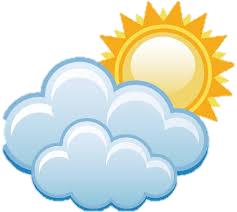 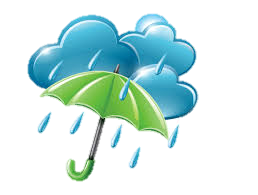 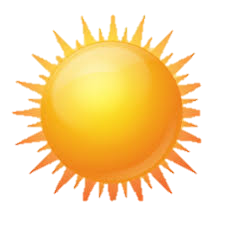 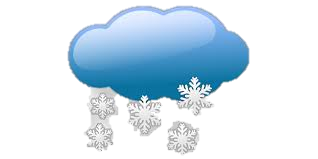 تمرين
ماطر
ما حالة الجو الأكثر تكرارا في هذا التمثيل؟
مشمس
ما حالة الجو الأقل تكرارا حسب هذا التمثيل؟
1
كم تزيد حالة الجو غائم عن حالة الجو مثلج؟
عــدد الأيــــــام
7
6
5
4
3
2
1
مثلج
ماطر
غـائـم
مشمس
وإلى لقاء جديد في درس جديد